Amazon Payment Procedures
Module 03
Urva Hassan Zubairi
Outline
Amazon Fee Structure
Payment Method for Sellers in Pakistan
Payment Processing Time
SBP Regulations and Procedures
Module 03-Amazon Payment Procedures
2
Urva Hassan Zubairi-AD B&F TDAP
Amazon Fee Structure
Selling Plans
Selling  Plans
You sell fewer than 40 units a month
Individuals  ($0.99/Item Sold) +  additional selling fees
You're still deciding what to sell
 	
You don't plan to advertise or use  advanced selling tools
You sell more than 40 units a month
Professionals ($  39.99/month)
You want to advertise your products
+additional selling fees
Module 03-Amazon Payment Procedures
4
Urva Hassan Zubairi-AD B&F TDAP
Fees
Shipping Fees
Referral Fees
Amazon deducts the  applicable referral fee  percentage calculated on the  total sales price, excluding  any taxes calculated through  Amazon tax calculation  services. The total sales price  is the total amount paid by  the buyer, including the item  price and any delivery  charges or gift wrapping  charges.
Amazon charges  shipping rates based  on the product  category and shipping  service selected by the  buyer.
Standard Shipping  from Asia: 10-16 days
A percentage of the selling  price and vary depending on  the product’s category
Module 03-Amazon Payment Procedures
5
Urva Hassan Zubairi-AD B&F TDAP
Fulfillment Fees
Fulfillment  Fees For FBA  Orders
Monthly  inventory  storage fees
Fulfillment  Fees
Long-term  storage fees
Removal  order fees
Amazon (FBA) fee is a  per-unit fee charged to  fulfill items to customers  for purchases in the  Amazon store. The fee  varies depending on an  item’s category, size and  weight.
For products that  Amazon fulfills for you  (known as Fulfillment by  Amazon, or FBA), there  are fees for order  fulfillment, storage, and  optional services.
Returns  processing  fees
Unplanned  service fees
Module 03-Amazon Payment Procedures
6
Urva Hassan Zubairi-AD B&F TDAP
Other Fees/Cost
High-volume  listing fee ($0.001  per eligible SKU)
Refund  administration  fee
Module 03-Amazon Payment Procedures
7
Urva Hassan Zubairi-AD B&F TDAP
Cost Calculator
Module 03-Amazon Payment Procedures
8
Urva Hassan Zubairi-AD B&F TDAP
Payment Method for Sellers  in Pakistan
Bank Account Details
Name on Bank Account Statement is the same as official identified  Name in Amazon Seller Account
Bank Statement clearly mentions Bank name and Bank Logo
Bank statement should be dated within last 180 days/ 6 months
If your bank statement is rejected due to some reason, 30 days’ time  period	is given for upload by Amazon Seller Account.
You can visit your respective bank website to generate an online bank  statement.
Module 03-Amazon Payment Procedures
10
Urva Hassan Zubairi-AD B&F TDAP
Making Hyperwallet Account on Amazon
Log in to Seller Central.
Choose Settings > Account Info.
On the Seller Account Information page, go to the Payment Information section and  click Deposit Methods.

Click Assign or Edit when a bank account is already registered.
Select the country of your bank account in the Bank Location drop-down menu.

Click on Sign up for Hyperwallet to apply for a Hyperwallet deposit account. You will be  re-directed to Hyperwallet’s website where you can apply for a Hyperwallet account  using your Amazon Seller credentials.
Module 03-Amazon Payment Procedures
11
Urva Hassan Zubairi-AD B&F TDAP
Step 1: Login with Amazon
Module 03-Amazon Payment Procedures
12
Urva Hassan Zubairi-AD B&F TDAP
Step 2: Activate Hyperwallet Account
Module 03-Amazon Payment Procedures
13
Urva Hassan Zubairi-AD B&F TDAP
Step 2: Activate Hyperwallet Account
Module 03-Amazon Payment Procedures
14
Urva Hassan Zubairi-AD B&F TDAP
Step 2: Activate Hyperwallet Account
Module 03-Amazon Payment Procedures
15
Urva Hassan Zubairi-AD B&F TDAP
Step 3: Enter Bank Details
Module 03-Amazon Payment Procedures
16
Urva Hassan Zubairi-AD B&F TDAP
Step 4: Enter Deposit Details in Amazon  Account
Module 03-Amazon Payment Procedures
17
Urva Hassan Zubairi-AD B&F TDAP
Hyperwallet Fees
Source: https://sellers.hyperwallet.com/hw2web/consumer/page/show.xhtml?page=userAgreement
Module 03-Amazon Payment Procedures
18
Urva Hassan Zubairi-AD B&F TDAP
Payment Processing Time
Payment Processing Time
Module 03-Amazon Payment Procedures
20
Urva Hassan Zubairi-AD B&F TDAP
Payment Processing Time
Amazon payments are made to  sellers’ accounts every 14 days  by either initiating a payment to  your bank account, if you have a  positive seller account, or  charging your credit card, if your  account is negative
Module 03-Amazon Payment Procedures
21
Urva Hassan Zubairi-AD B&F TDAP
Standard Payment Processing time
Every 2 Weeks
Time/ 14 Days
Seller Bank Account
Module 03-Amazon Payment Procedures
22
Urva Hassan Zubairi-AD B&F TDAP
Payment Report
Module 03-Amazon Payment Procedures
23
Urva Hassan Zubairi-AD B&F TDAP
Payment Report
Module 03-Amazon Payment Procedures
24
Urva Hassan Zubairi-AD B&F TDAP
SBP Regulations and  Procedures
Exports Documentation Procedures
E-commerce Module of the  WeBOC will issue
Filled by Courier on behalf of
exporter
Seller/Exporter Request  ADs(Bank)
Receipt of Request
Annexure A undertaking
Register Exporter in E-commerce  WeBOC
Exporter shall submit  export consignments with  details to courier of their  choice
Exporters in Pakistan (Govt.  Notification No. I(6)-ECS/48  dated July 1, 1948
Courier handling shipment  shall file
Goods Declaration form
House Airway Bill Number
Value must not exceed USD 5000
Export Proceed Realization  Certificate (Less than 5%  pending realizations)
Monthly Reconciliation  Statement by exporter to  ADs
Full export value of goods  exported from Pakistan and  declared to Customs
Module 03-Amazon Payment Procedures
26
Urva Hassan Zubairi-AD B&F TDAP
B2B2C Exports Documentation Procedures
Shipping documents in the  name of “Consignee”-(foreign  market place or company’s own  warehouse/third party  warehouse)
AD will obtain documentary  evidence of the exporters  registration with International  Platforms (Amazon)
E Form issued with remarks as  B2B2C
Realization of Export Proceeds
The value of exports proceeds, as declared by exporters on goods declaration/declaration filed in/with WeBOC/PSW, can be received from abroad by an Authorized Dealer through i) banking channel directly; ii) International payment scheme/gateway; iii) In Pakistan Rupee from repatriable account of a non-resident.
Full Value of Export Realisation  in 180 days
In case of non-realization within 270  days from date of shipment, AD shall  report to FEOD SBP BSC
AD issues a certificate as per  AppendixV12-A
Module 03-Amazon Payment Procedures
27
Urva Hassan Zubairi-AD B&F TDAP
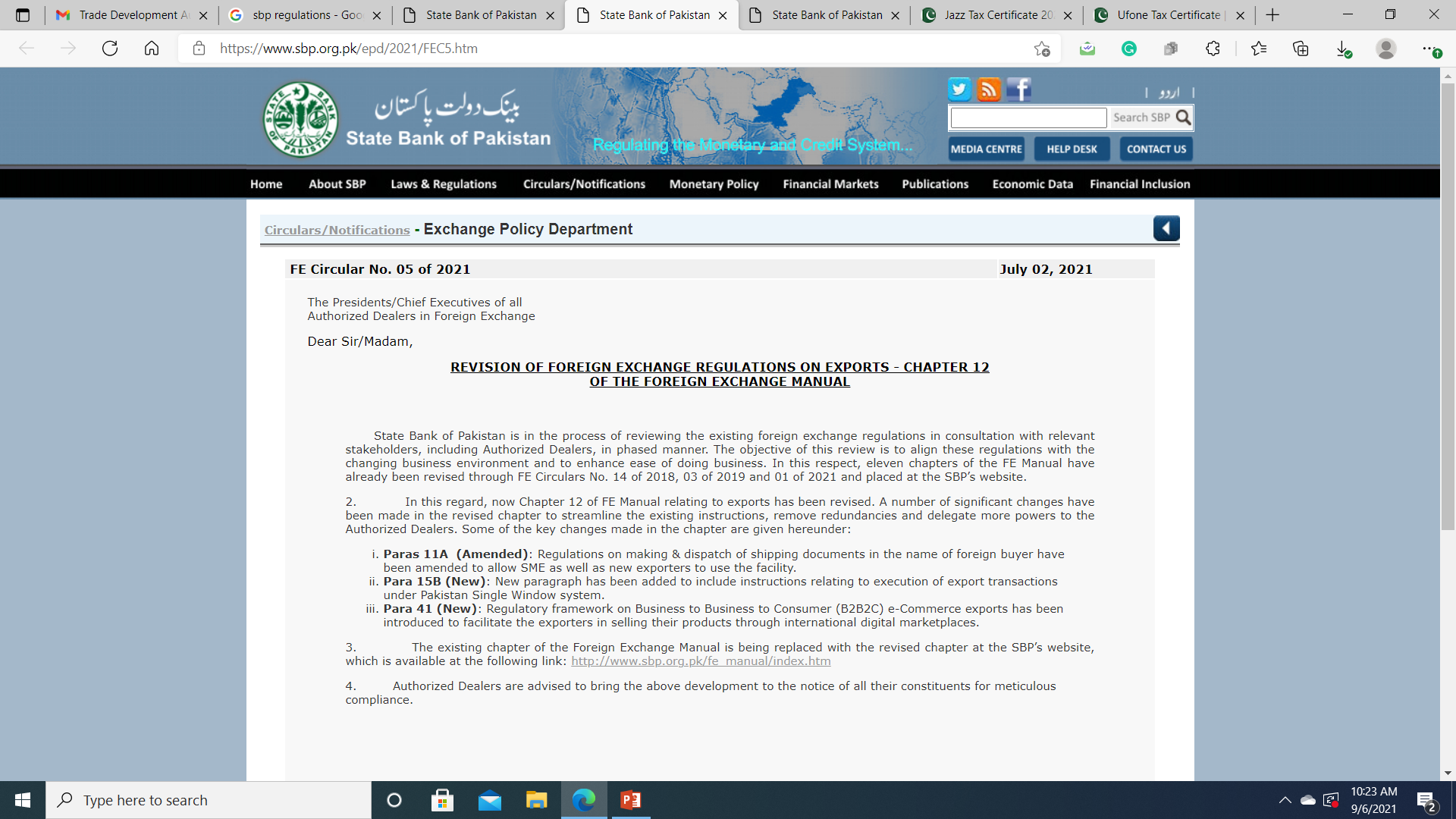 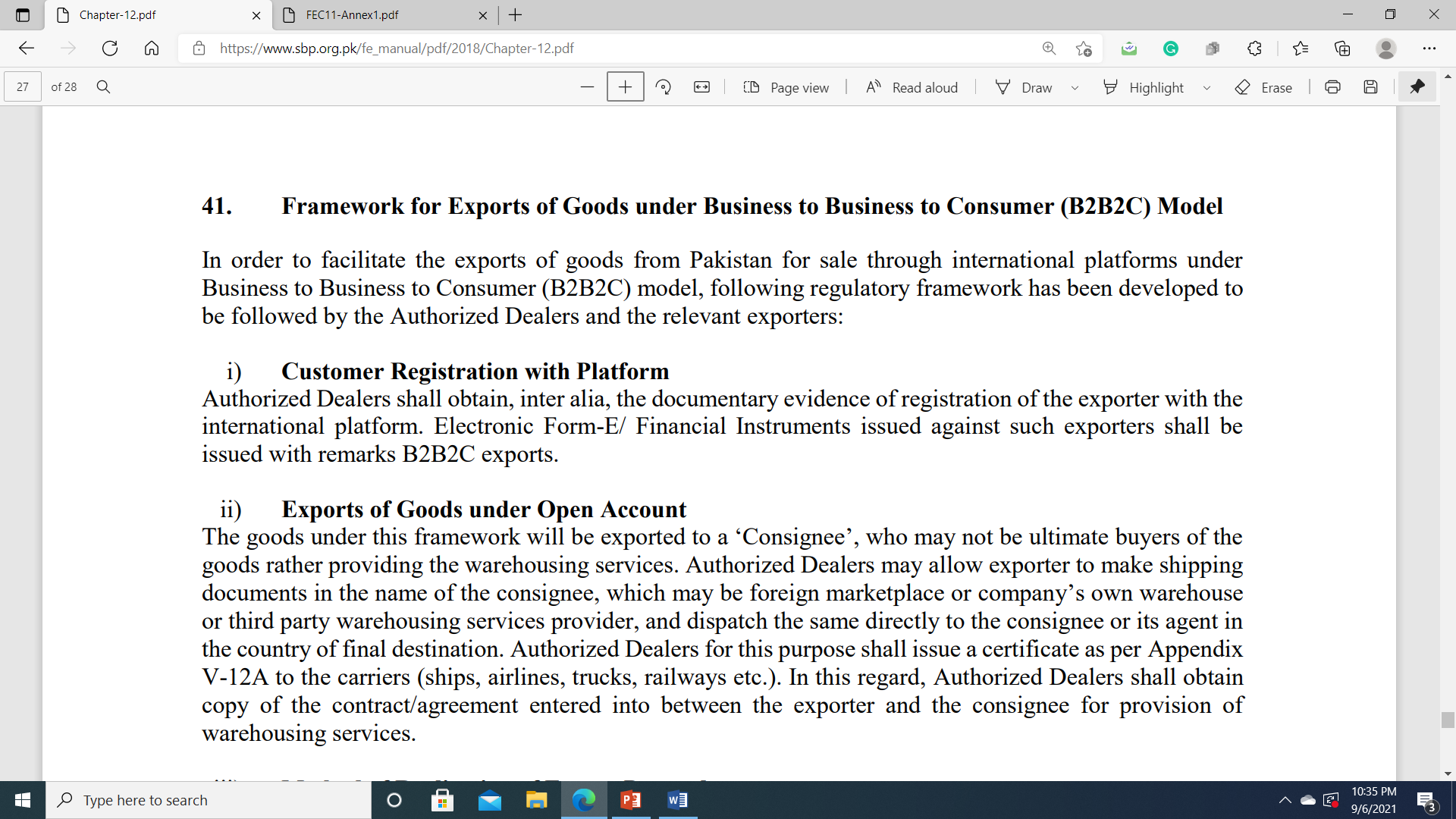 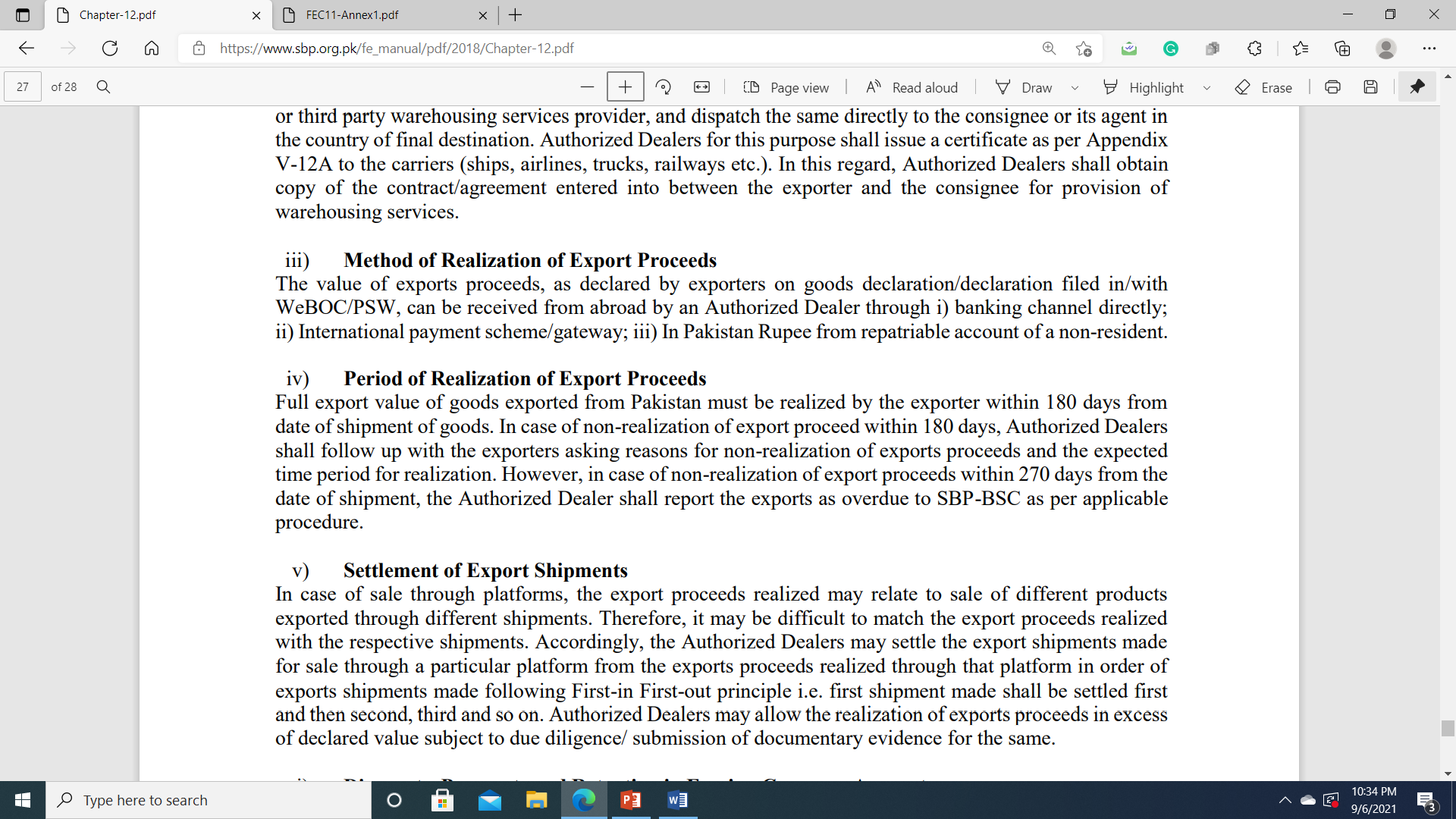 Foreign Exchange Regulations on E-commerce
New exporters with no export history or exporters having exports  less than USD 250,000 during the past 3 years may be allowed to  avail the above facility provided shipment’s value is up to USD  100,000/- and the total export overdues do not exceed 5% of the  previous year’s total exports value.
	The exporter availing this facility shall have to provide a certificate  to Authorized Dealers on the prescribed format (Appendix V-12B)  showing bank-wise consolidated position of outstanding overdue  export bills, as of quarter end, as a percentage of the total exports  proceeds realized during the preceding financial year.
Source: https://www.sbp.org.pk/fe_manual/pdf/2018/Chapter-12.pdf
Module 03-Amazon Payment Procedures
31
Urva Hassan Zubairi-AD B&F TDAP
SBP circulars
State Bank of Pakistan (sbp.org.pk)
State Bank of Pakistan (sbp.org.pk)
Thank you!